TIẾT 2: BÀI 2: sự truyền ánh sáng
GV: Lê Thị Thanh Ngân
I – Đường truyền của ánh sáng
Thí nghiệm
Mục đích: Nghiên cứu đường truyền của ánh sáng.
Dụng cụ: ống cong, ống thẳng
Tiến hành TN: như H.2.1
KÕt luËn
Đường truyền của ánh sáng trong không khí là đường thẳng
Ánh sáng chiếu trực tiếp vào mắt ta theo ống nào?
Định luật truyền thẳng của ánh sáng
Trong môi trường trong suốt và đồng tính ánh sáng đi theo đường thẳng
C1: Hãy dự đoán, sử dụng ống cong hay thẳng sẽ cho ta thấy ánh sáng từ dây tóc bóng đèn phát ra?
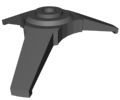 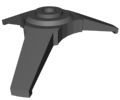 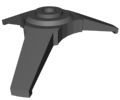 Thí nghiệm hình 2.2
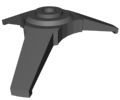 II – Tia sáng và chùm sáng
1. Tia sáng
Quy ước: Tia sáng biểu diễn đường truyền ánh sáng bằng một đường thẳng có mũi tên chỉ hướng.
2. Chùm sáng
Chùm sáng gồm nhiều tia sáng hợp thành. Có 3 loại chùm sáng
Chùm sáng song song 
Gồm các tia sáng không giao nhau trên đường truyền của chúng.
b. Chùm sáng hội tụ
Gồm các tia sáng giao nhau trên đường truyền của chúng.
c. Chùm sáng phân kì
Gồm các tia sáng loe rộng ra trên đường truyền của chúng.
S
M
Luyện tập
Khi học thể dục, để ngắm xem hàng của em đã thẳng chưa, em phải làm thế nào ? 
Giải thích ?
HƯỚNG DẪN VỀ NHÀ
Học thuộc phần ghi nhớ 
 Đọc phần Có thể em chưa biết
 Làm bài tập: sách bài tập
 Xem trước nội dung bài 2